LA JACQUES BRASSEUR 2016
Un généreux donateur: Merci Jeannot
Des suiveurs : Jean Marie, Yvan, Alain Sirianne, Dilou 
Une organisation parfaite –Merci Jacques et Rémi
Une météo idéale
Une Mer chaude
Une très belle journée
14 participants
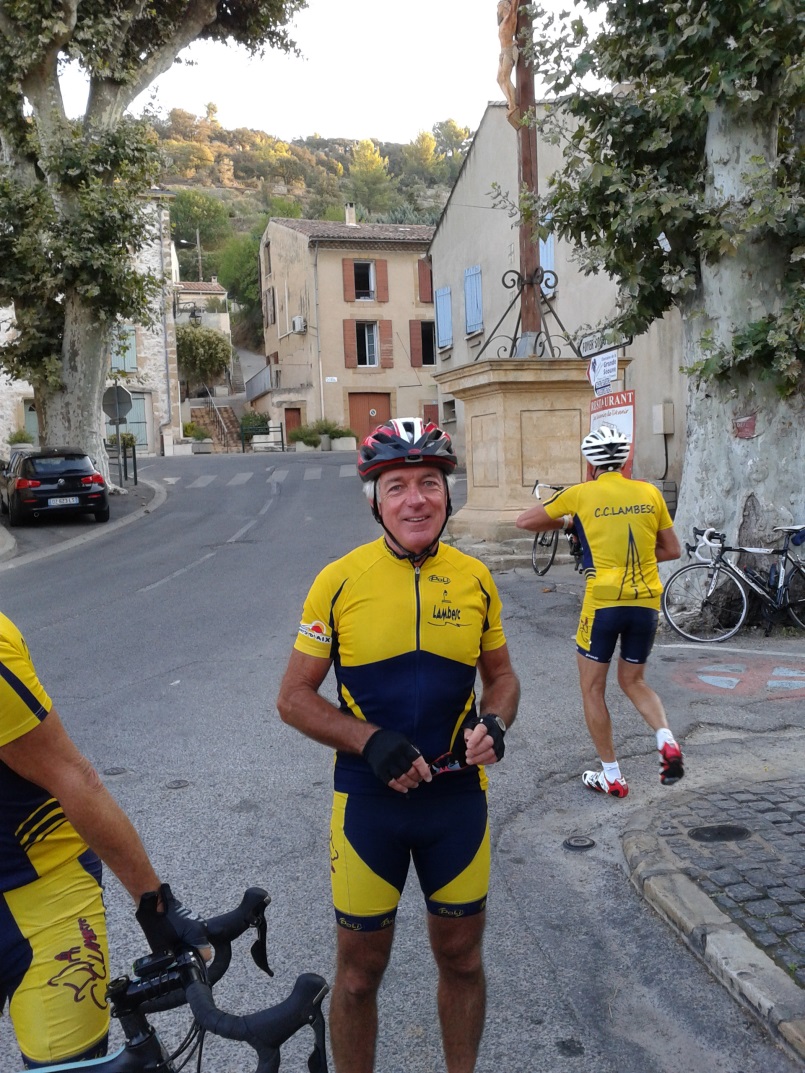 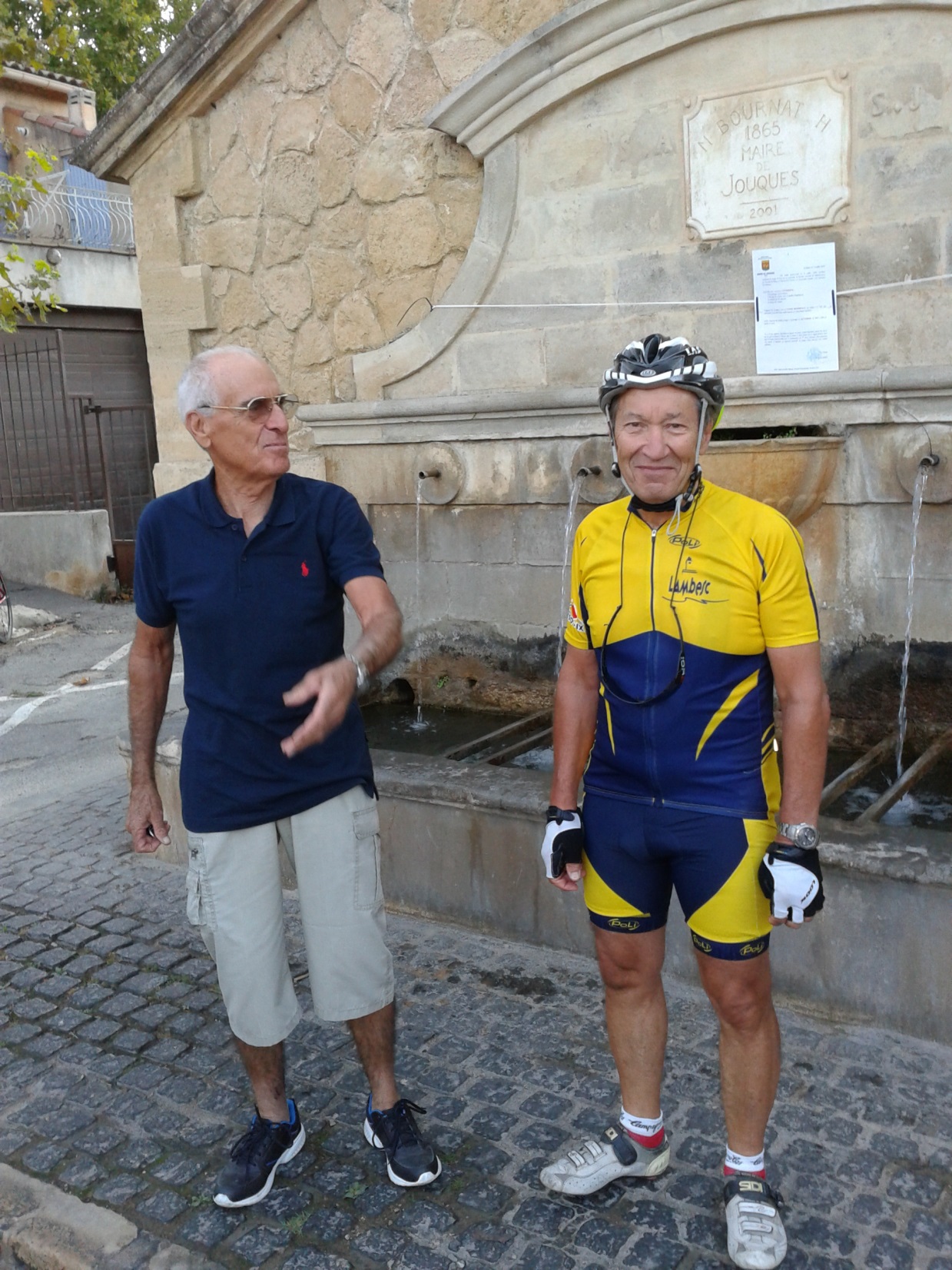 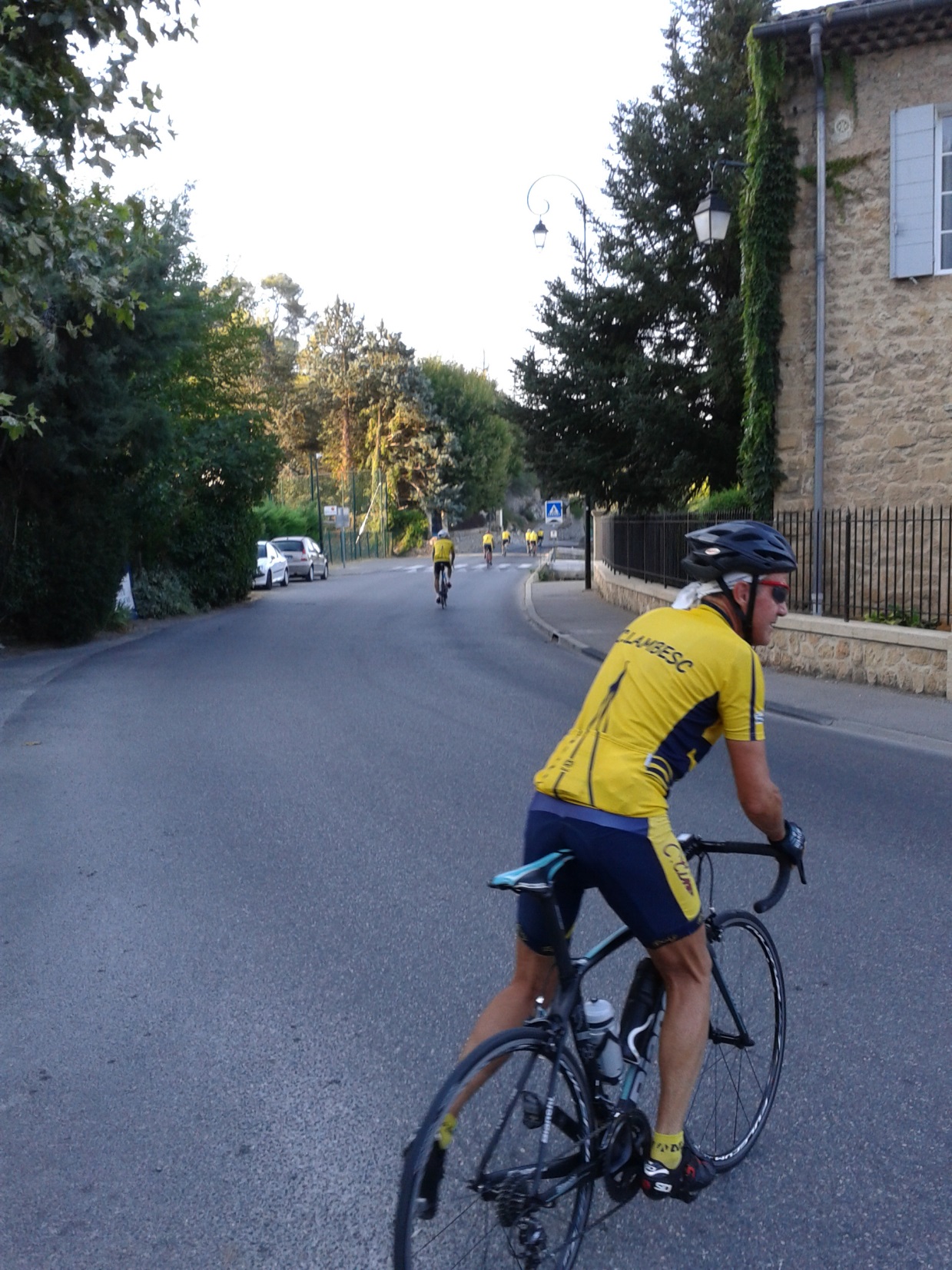 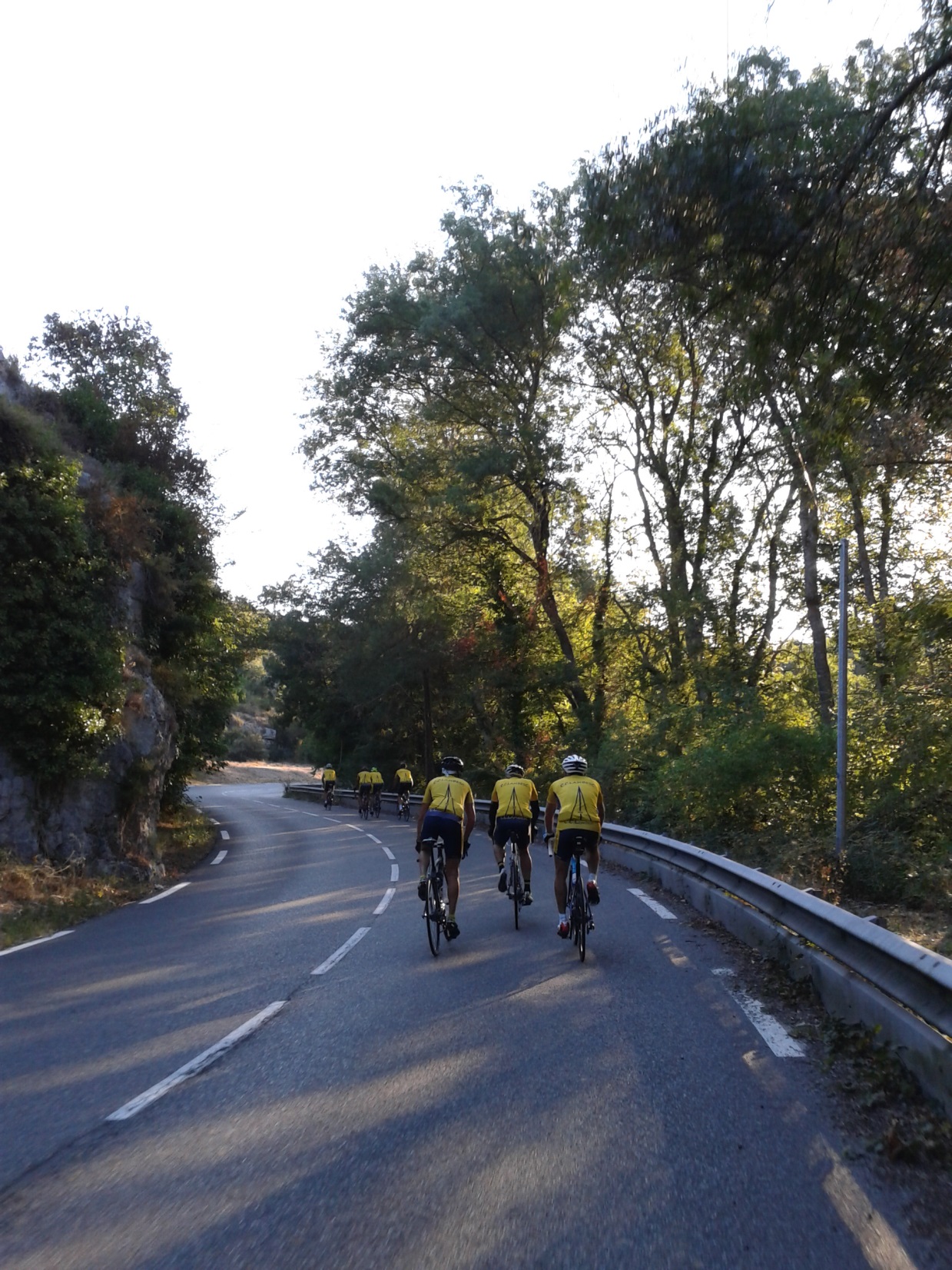 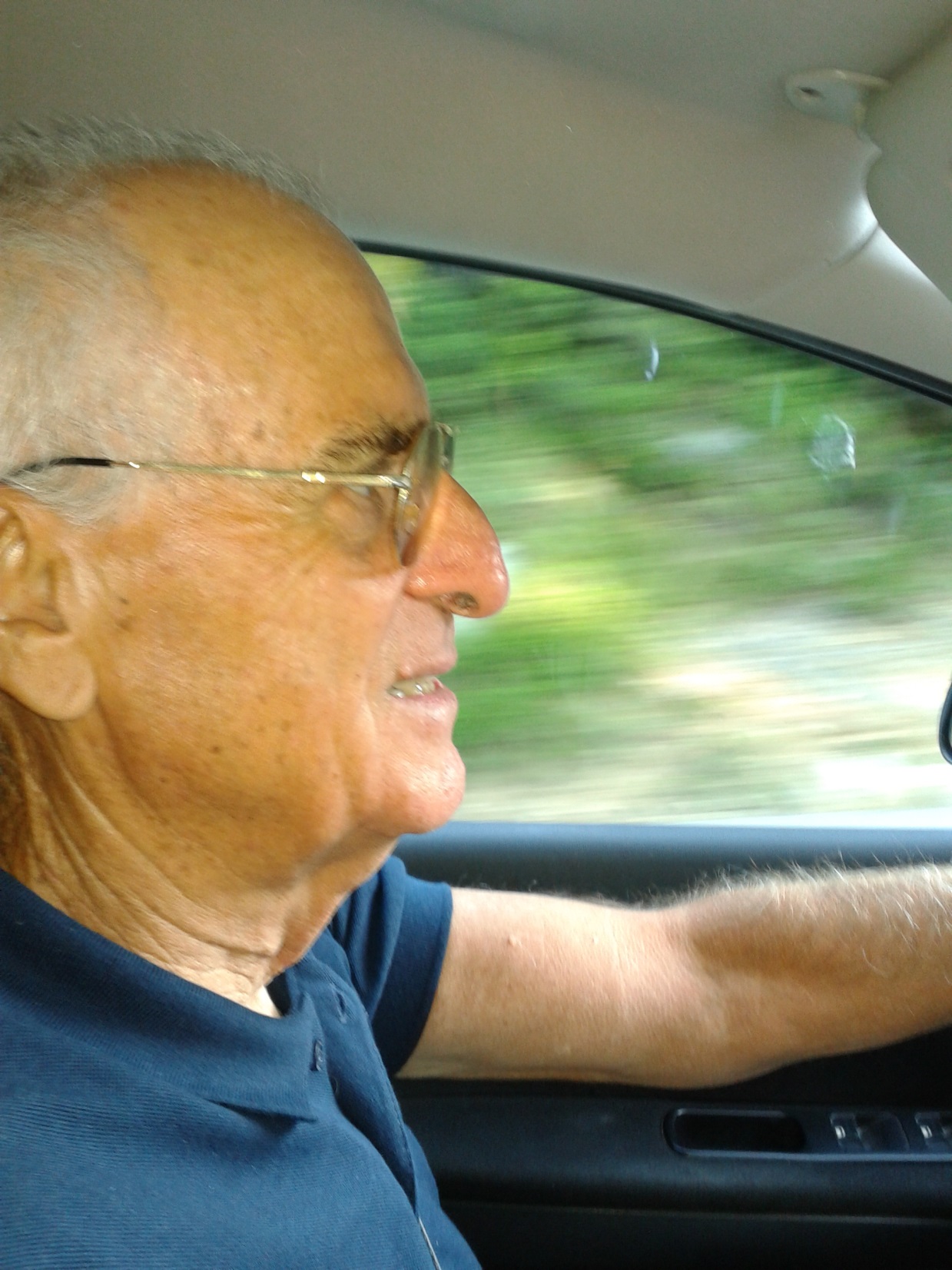 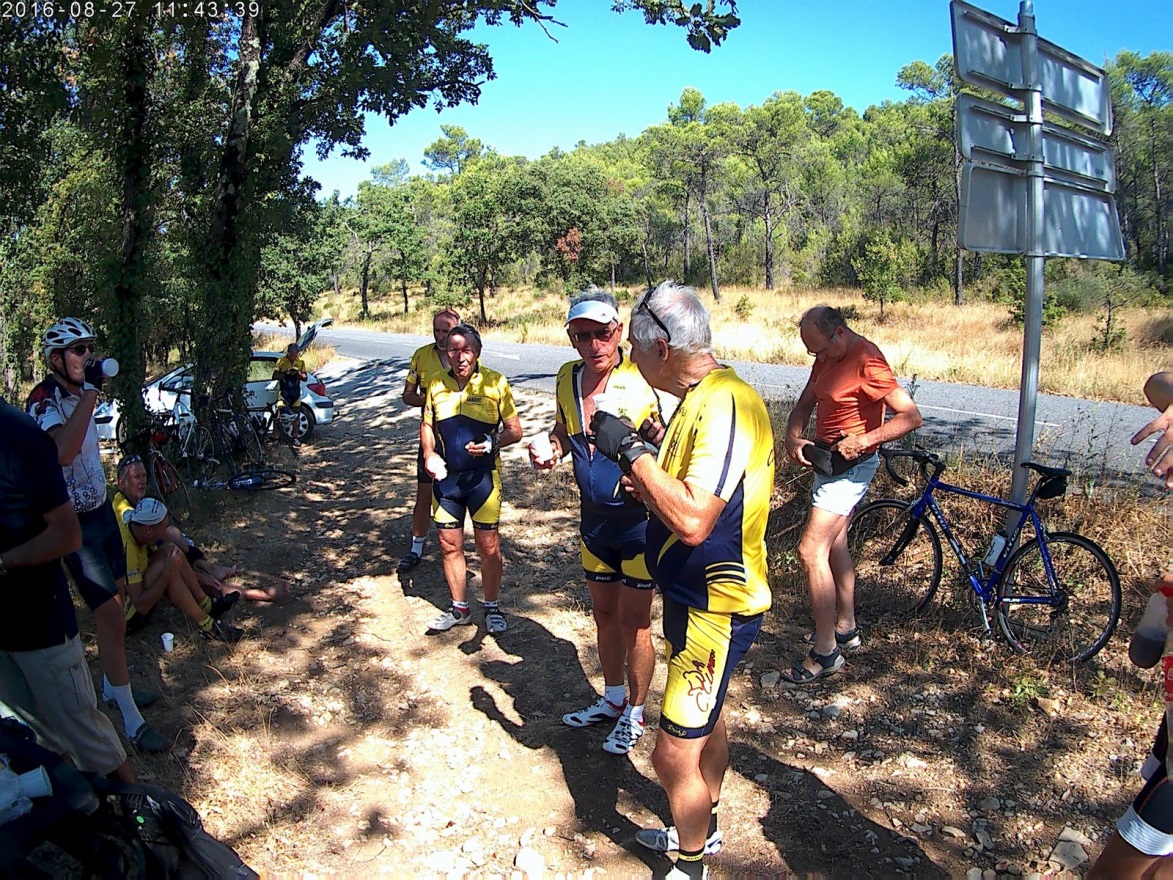 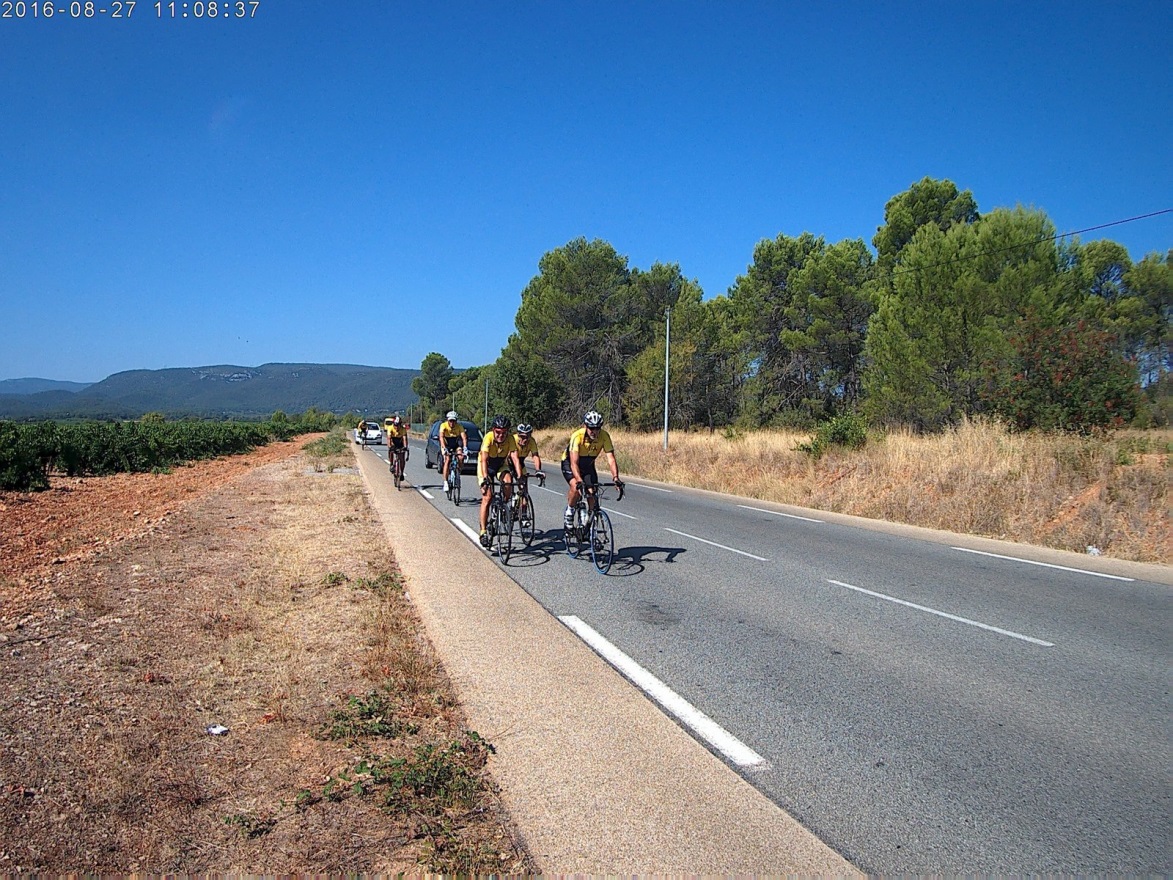 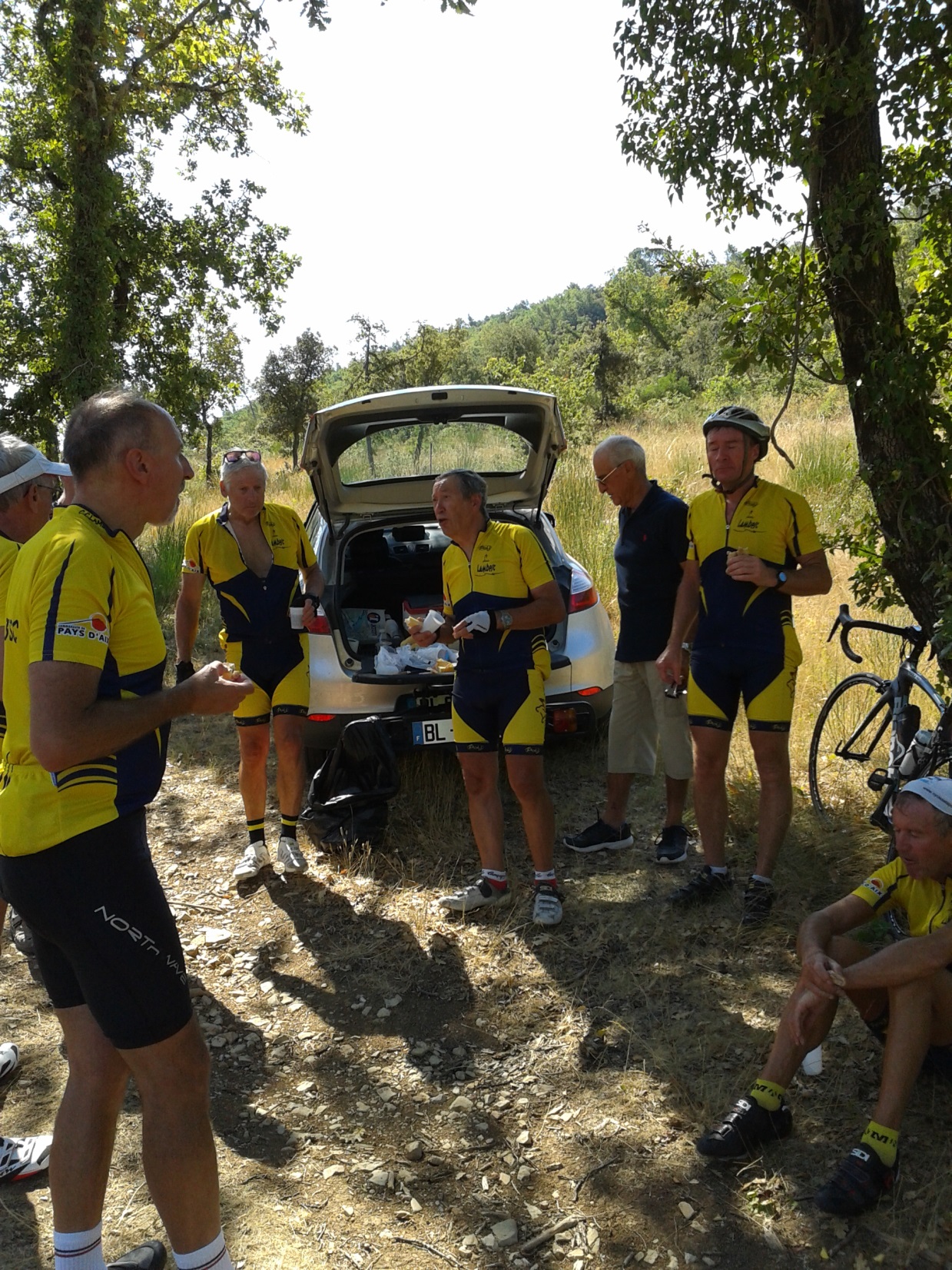 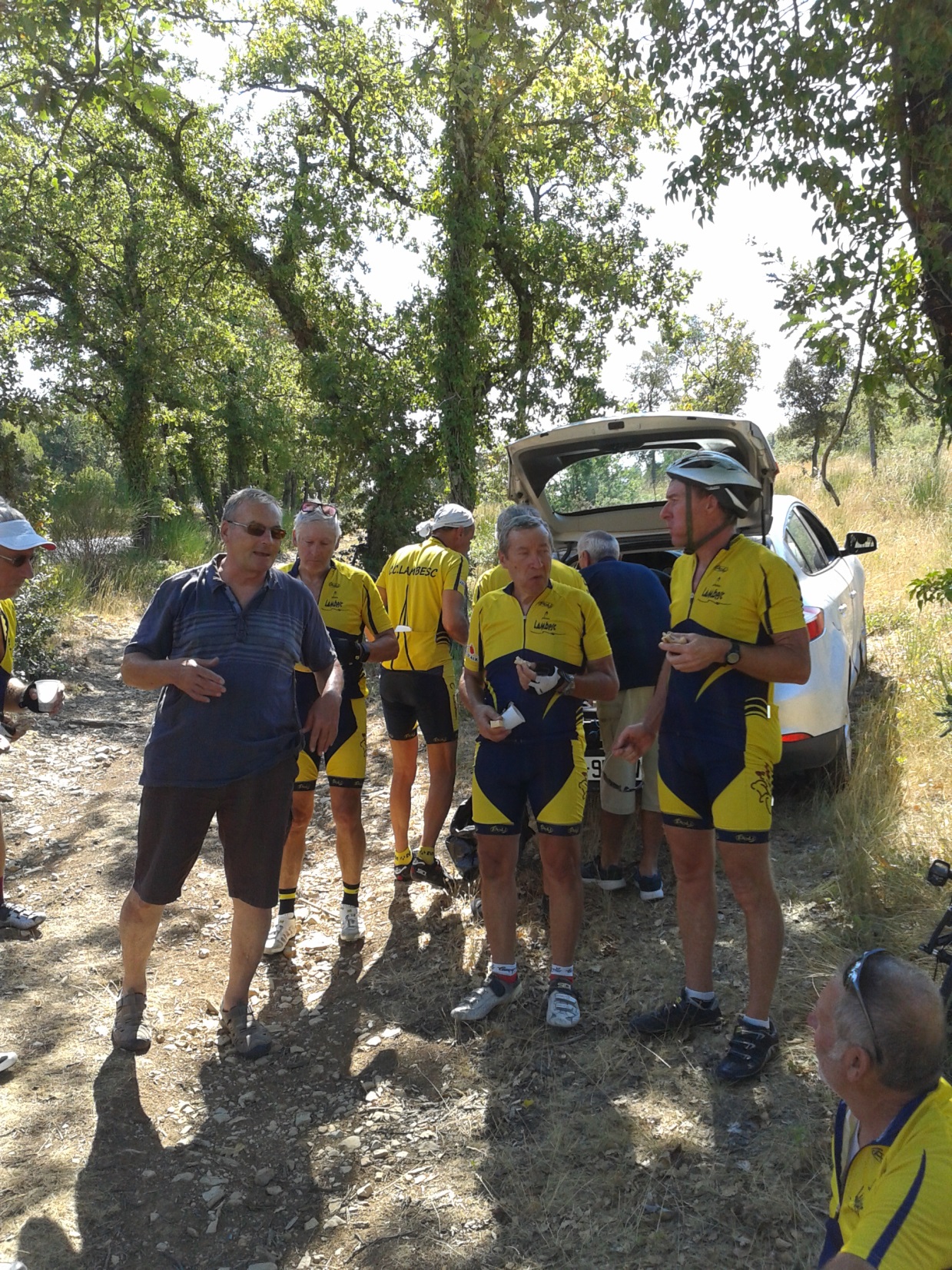 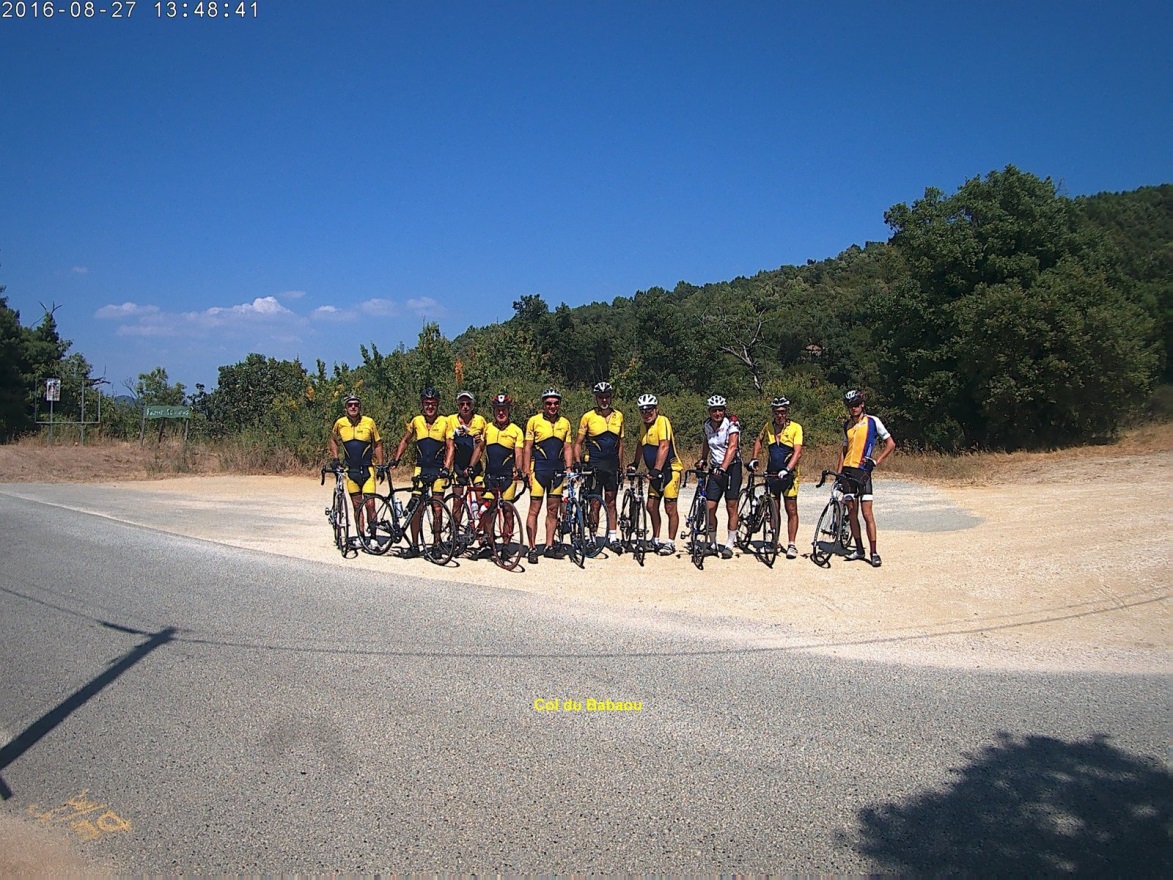 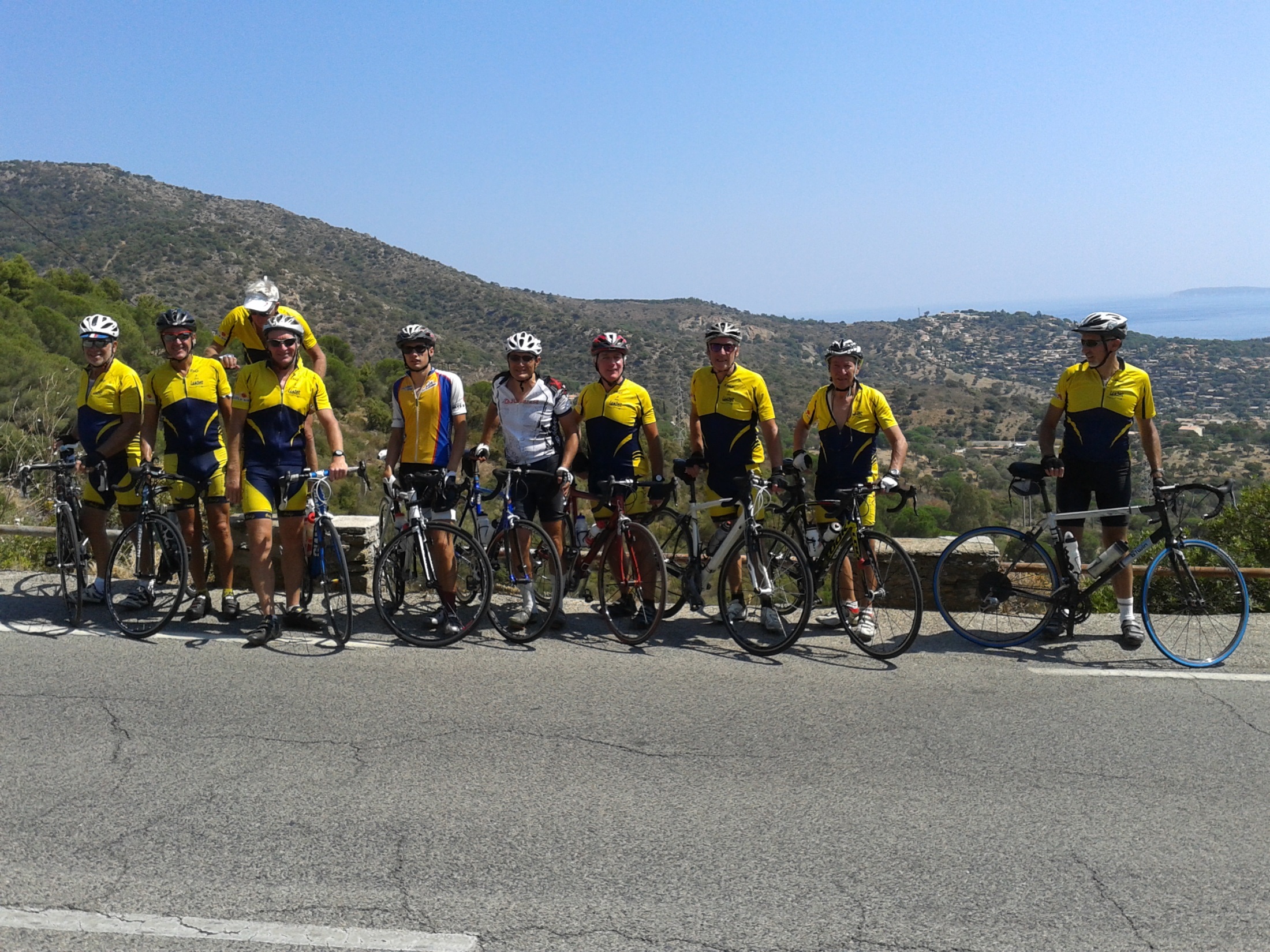